‘17 Elsinore
A Quick Introduction
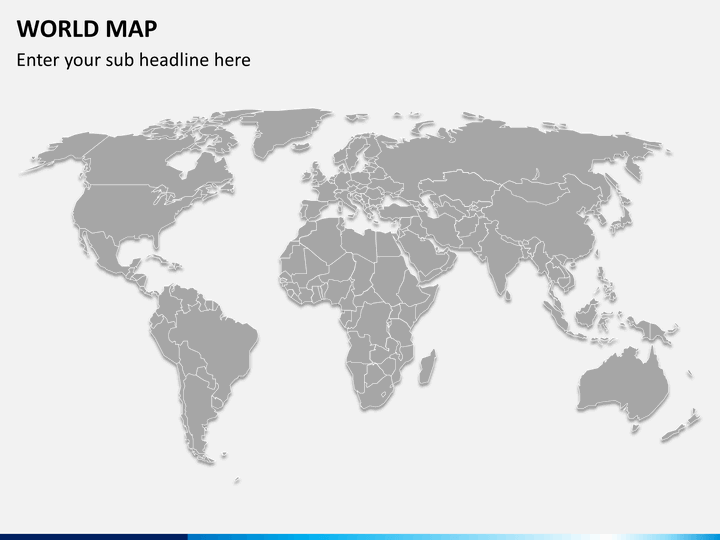 The Talking Points
Working for a small APL shop in SA
Some of the changes and challenges
The importance of libraries
Riskflow
Riskflow
Cube360 and Basel+
fmbTrade
CFO (CashFlow Optimiser)
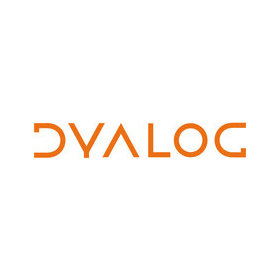 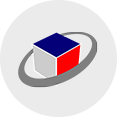 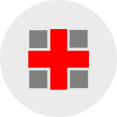 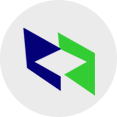 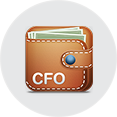 Changes in the Game
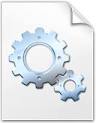 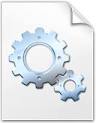 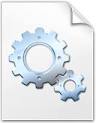 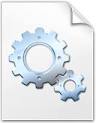 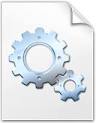 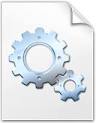 From Prototype to Production
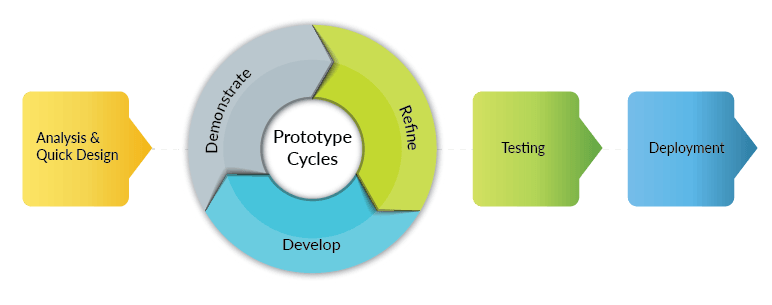 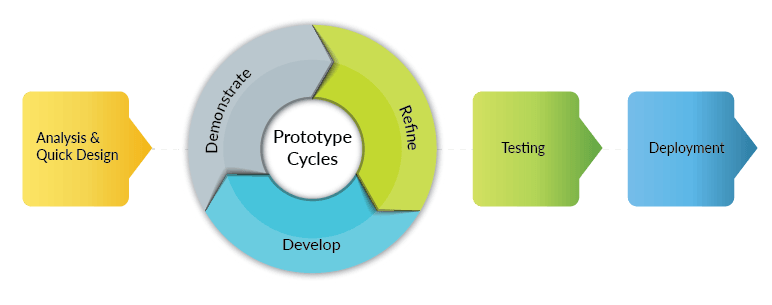 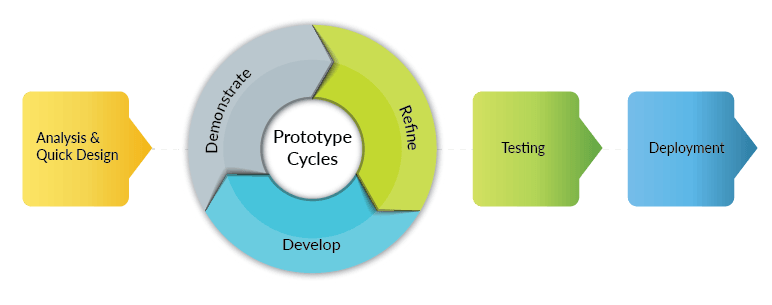 From Prototype to Production
Prototype
Production
VS
Testing Takes Time
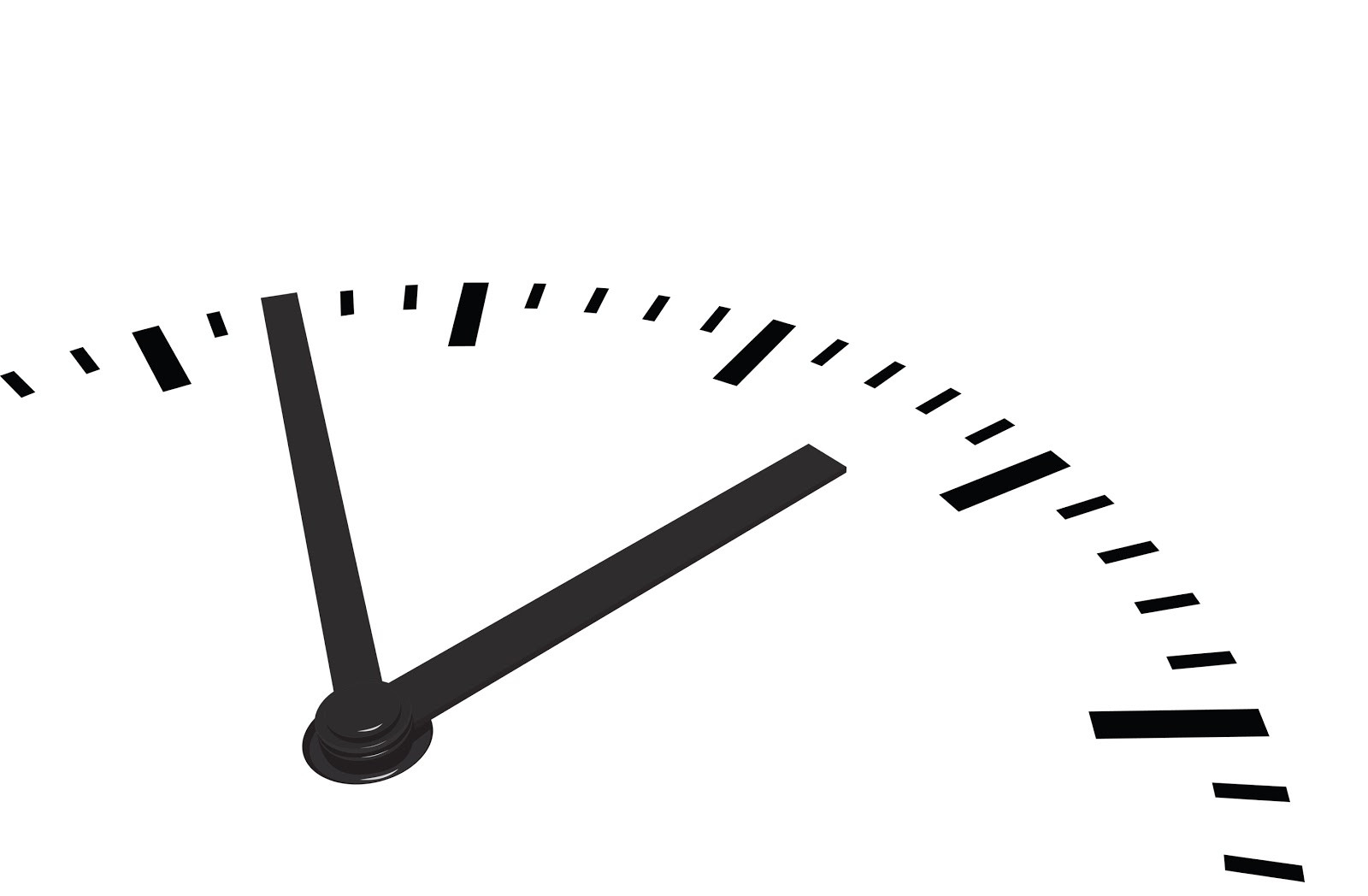 Having a Code Base You Trust
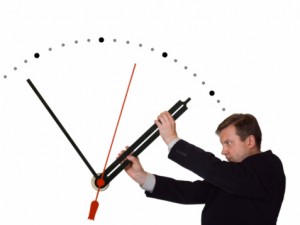 Tools and Libraries
Moving seamlessly from prototyping cycle to production cycle requires good general libraries
Accidental Libraries
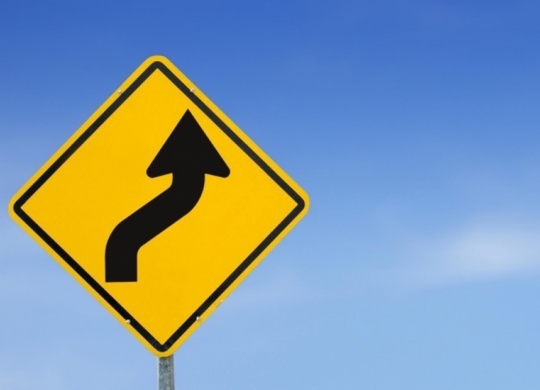 IFS
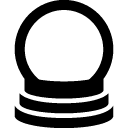 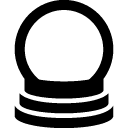 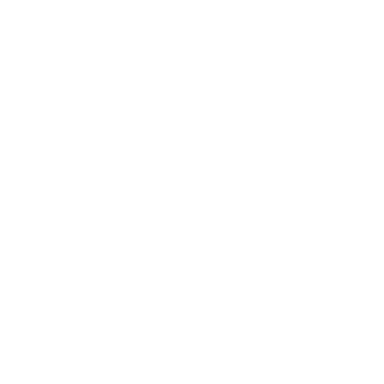 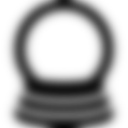 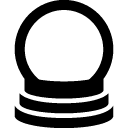 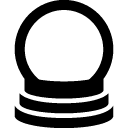 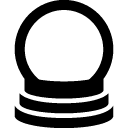 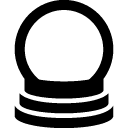 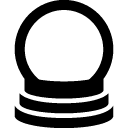 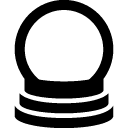 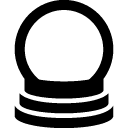 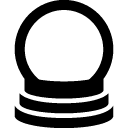 GUI Upgrade
Adding Functionality
.dll
RESTful
Shift in Approach
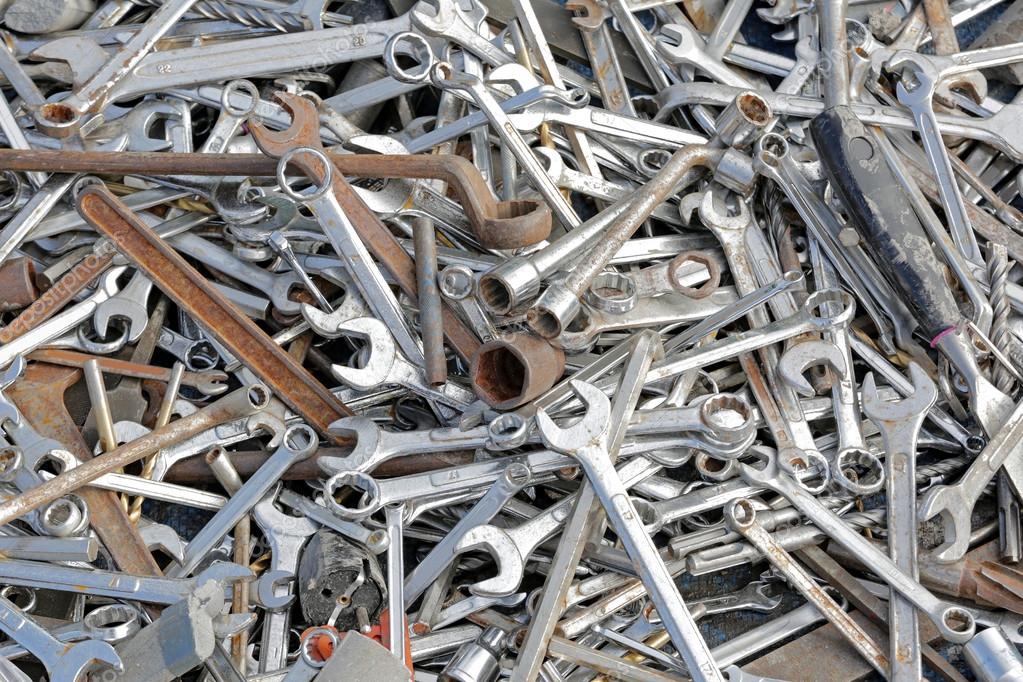 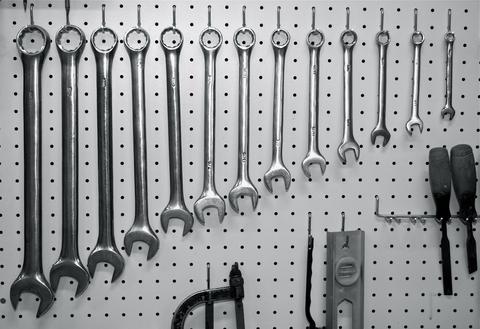 Building Deliberate Tools
What do I do a lot of:
Importing
Exporting
Builds
Files
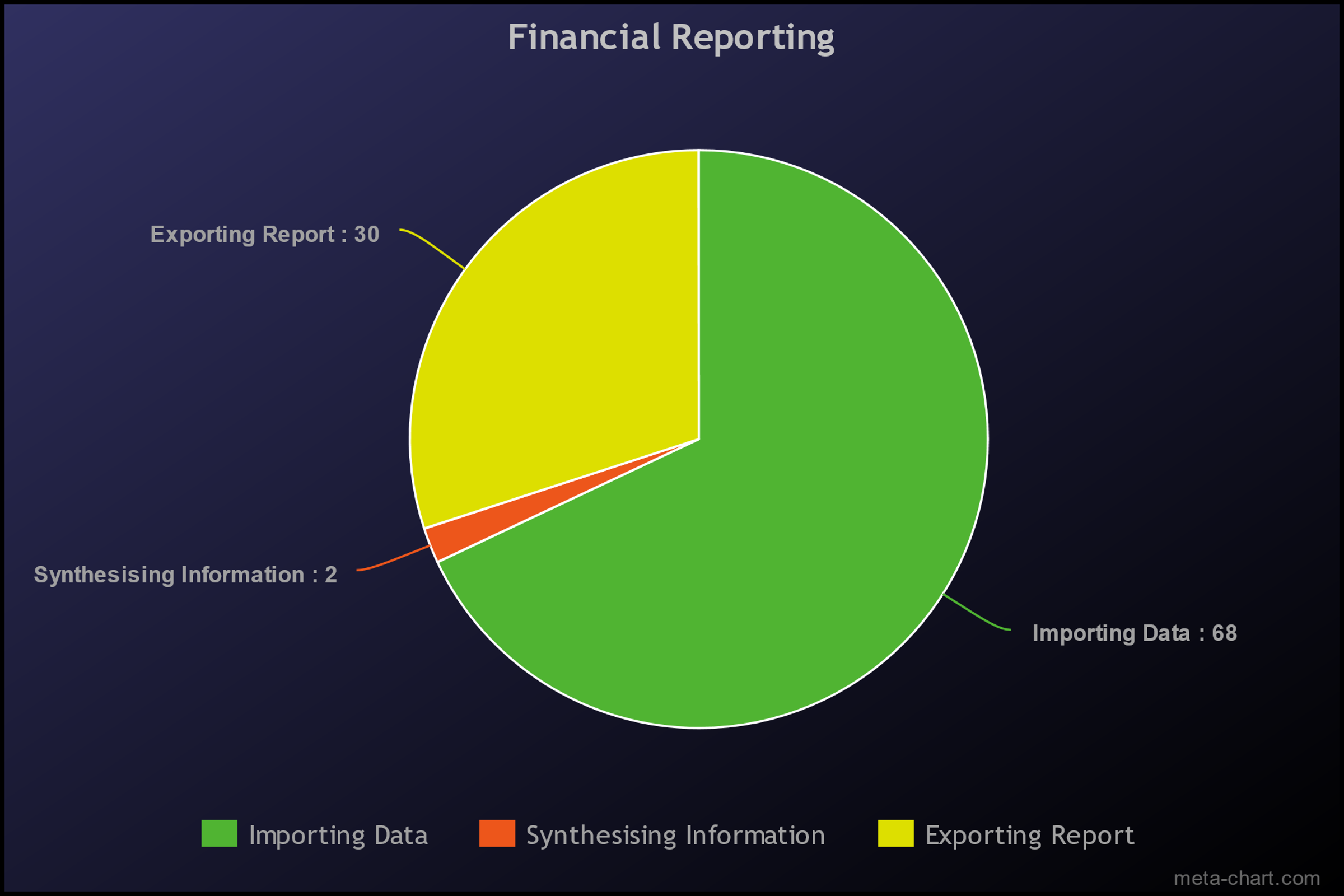 Tools for General Use
Database handling
CSV handling
Build handling
Database Data
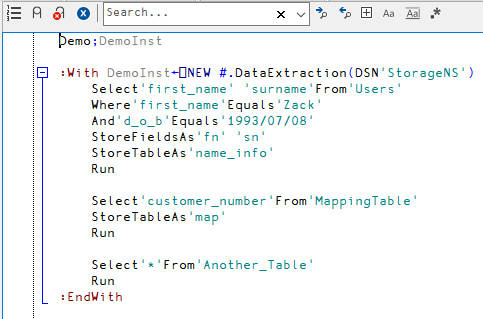 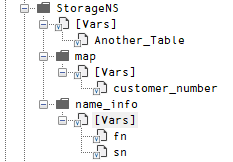 Other Operations
Where [field] …
Or [field] …
And [field] …

Equals [value]
Is [operation, value]
Valid operations:
=><≤≥≠ (as a  glyph or a phrase)

Apply [insert_function_ref] To [field]
Apply [insert_function_ref] ToEach [field]
[ASC/DESC] OrderBy [field] (ASC = 1, DESC = 2)
CSV Data
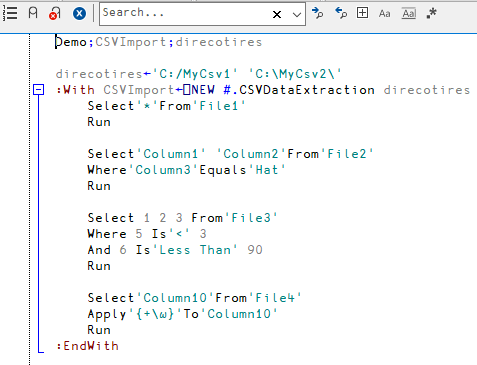 Fine Tuning
Specifying data types for colums
Strict or soft matching
Files 
Column headings
Has header or not
Remove empty rows or columns
Build Tool
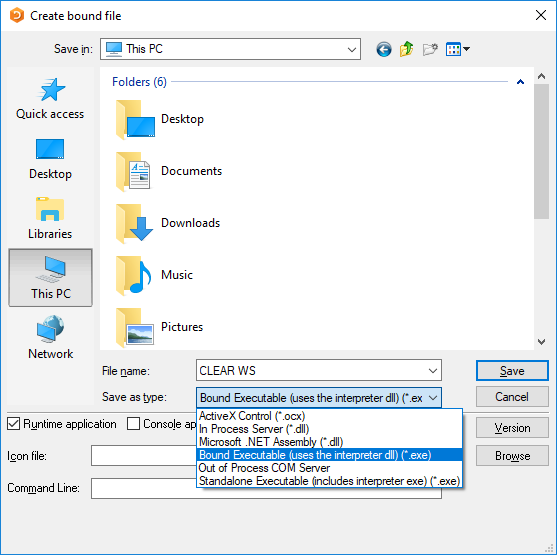 Build Tool
2 ⎕NQ '.' 'Bind' <filename> <type> <flags> <resource> <icon> <cmdline>
Build Tool
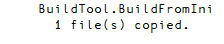 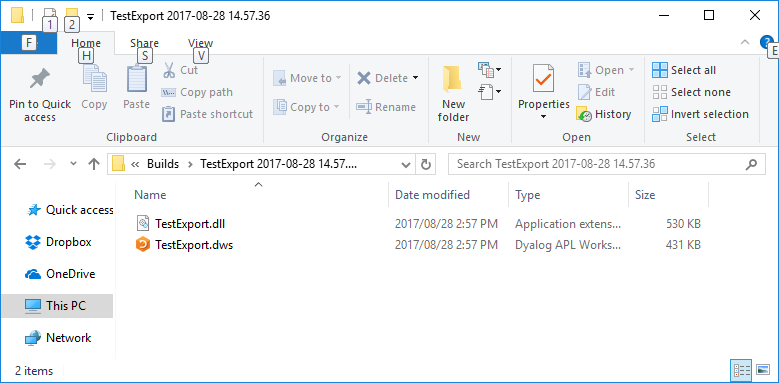 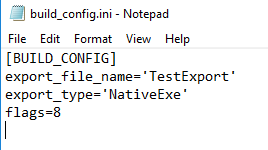 Build Tool
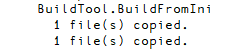 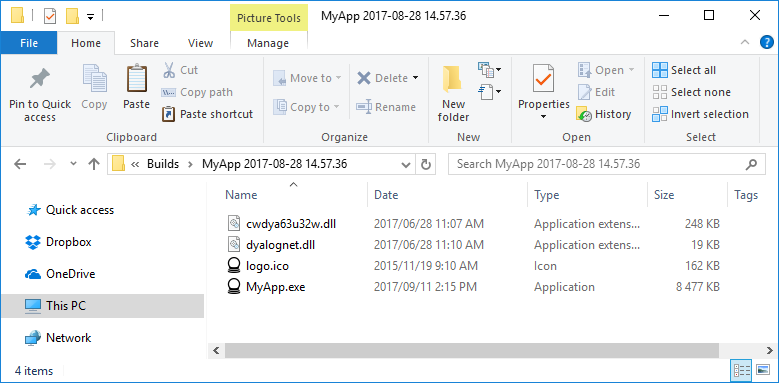 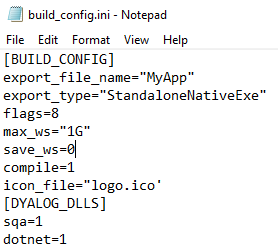 GitHub
https://github.com/Riskflow/DataExtraction
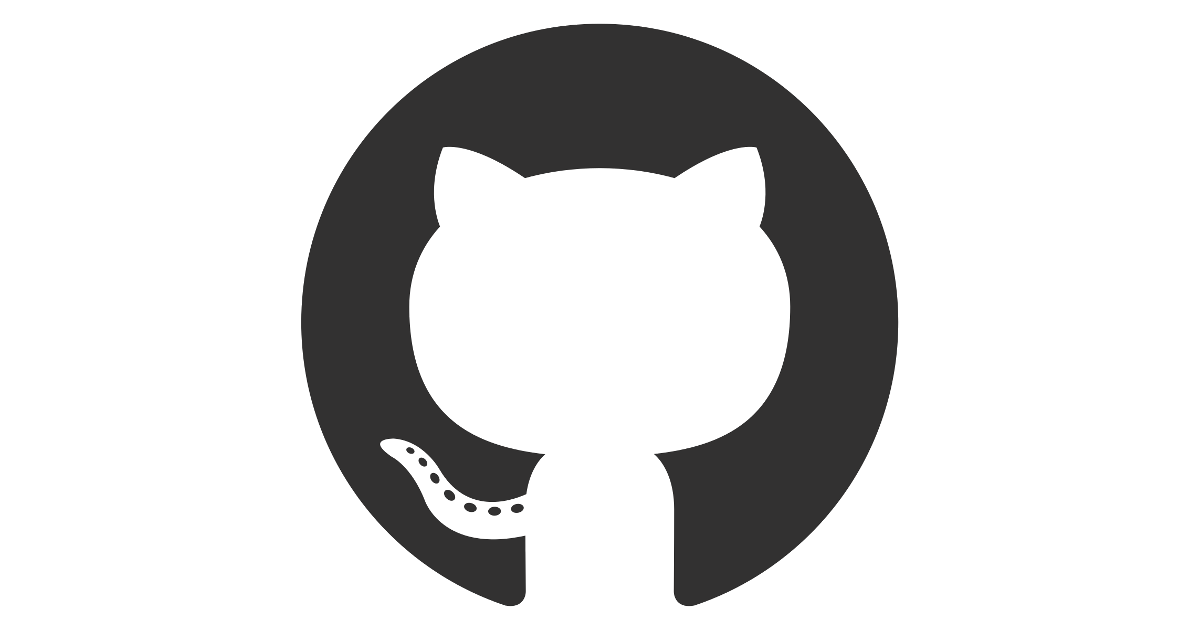 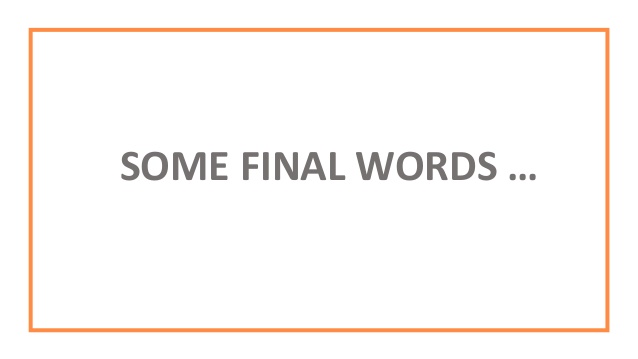 Fin.